Arrowman 101 
Taking the Wheel
Explain that each Arrowman charts his own path beyond Ordeal.

Demonstrate that the journeys individual Arrowmen take may have different routes, stops, and destinations but 
they all involve a search for the arrow.

Guide Arrowmen in outlining and developing a journey of self discovery and search for the arrow.

Enable Arrowmen to begin their own journey, leaving a legacy along the way, helping to define the next 100 
years of the Order of the Arrow.
Objectives
YOUR JOURNEY IS JUST BEGINNING
THE ORDER’S  HISTORY IS MADE UP OF OUR INDIVIDUAL JOURNEYS
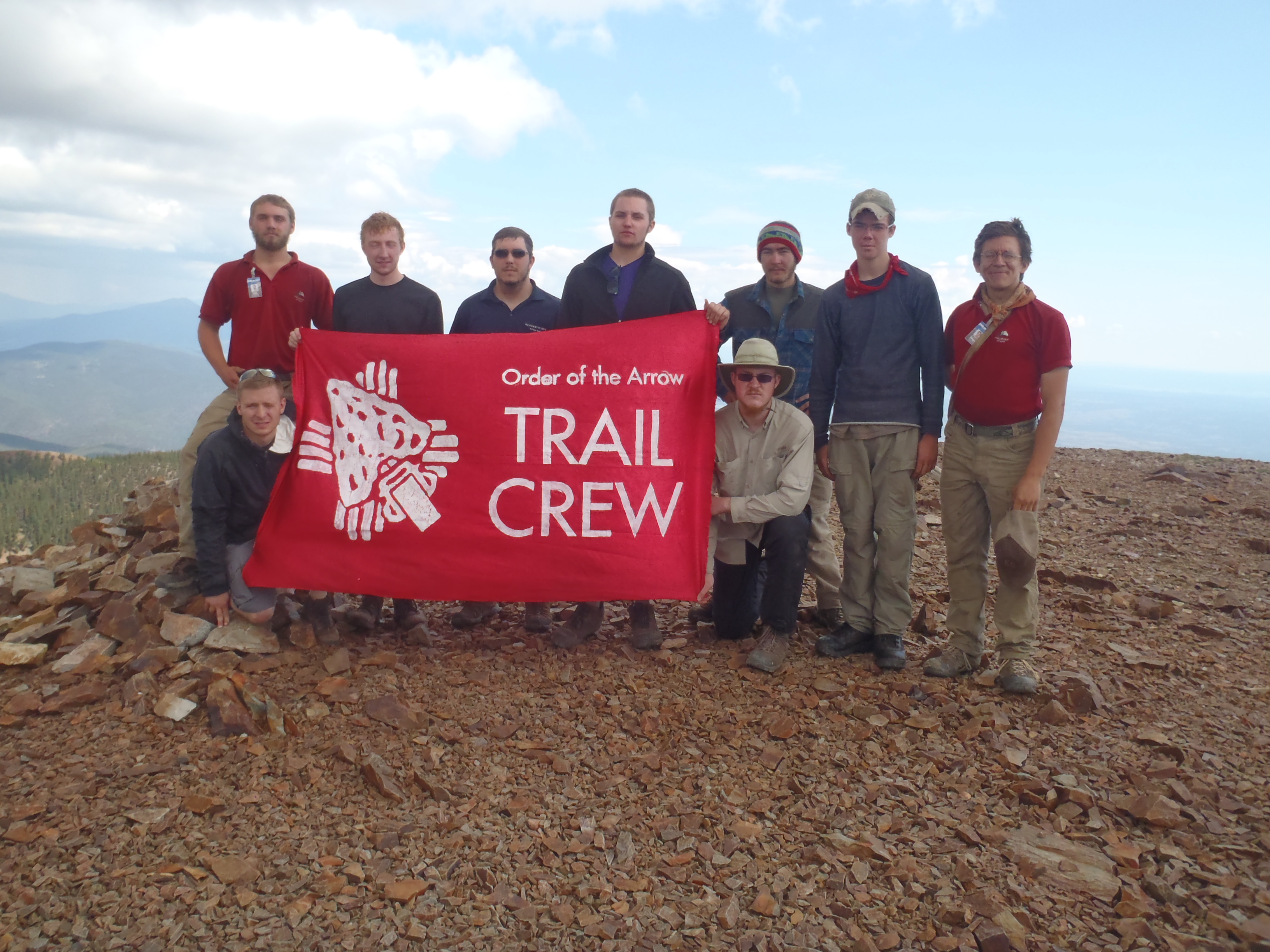 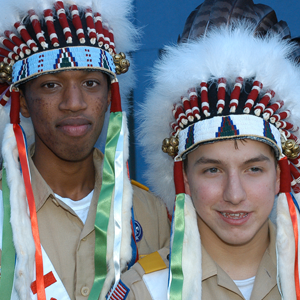 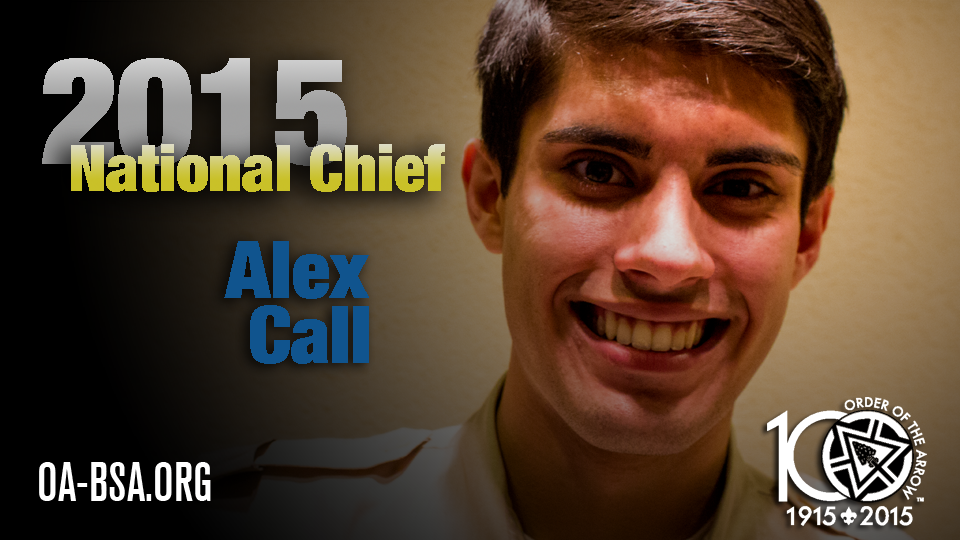 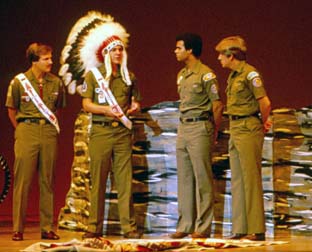 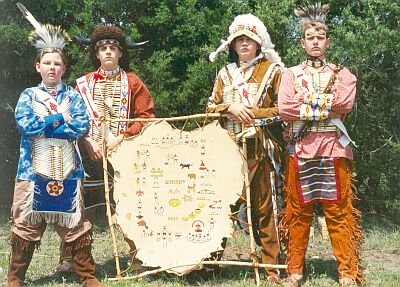 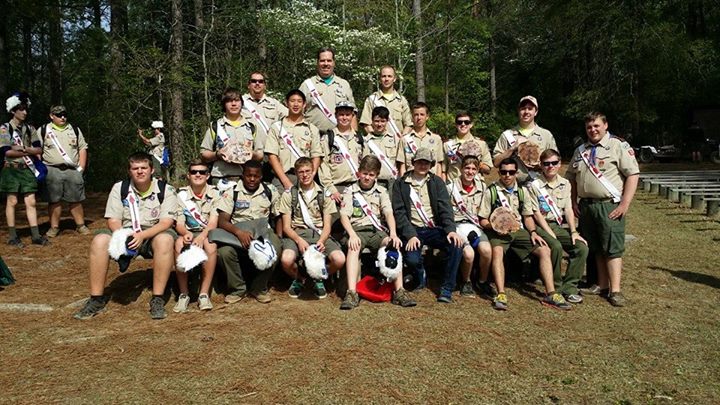 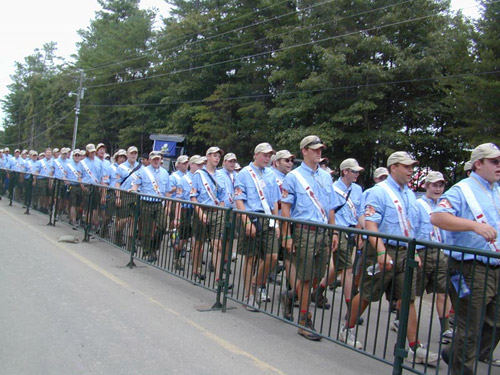 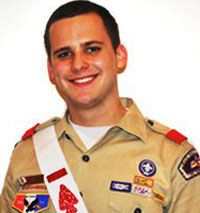 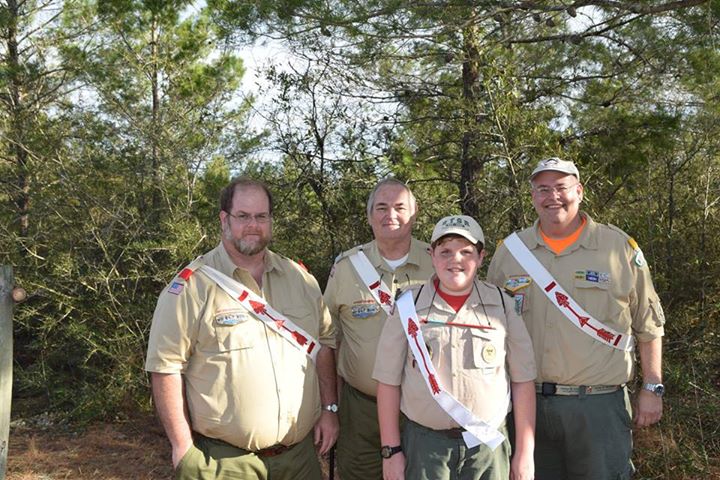 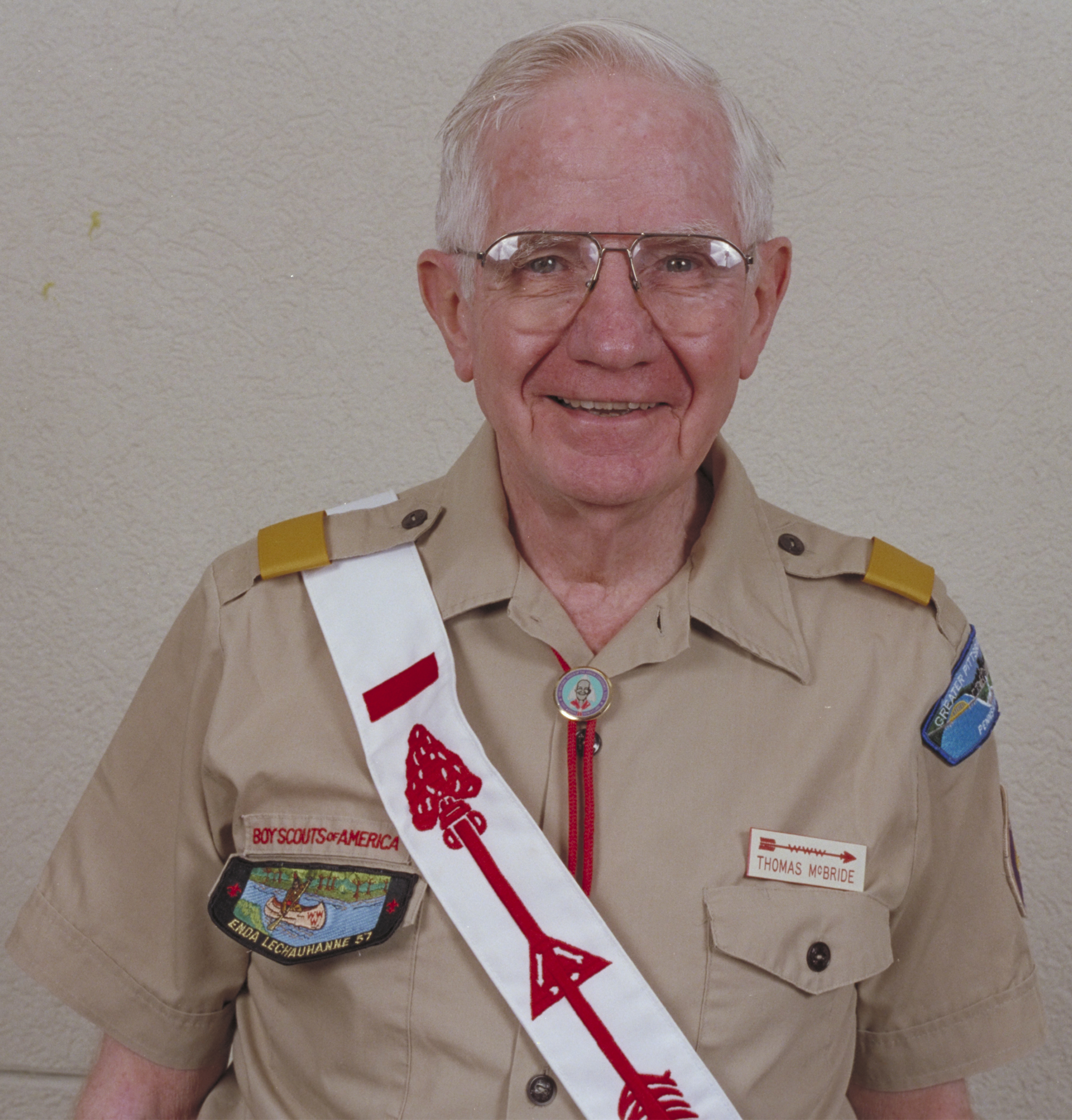 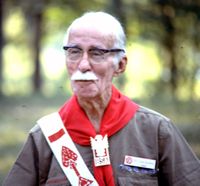 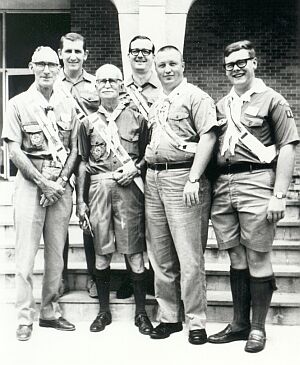 TAKING THE WHEEL
YOU DON’T NEED A DRIVER’S LICENSE TO TAKE THE WHEEL
STOPS, ROUTES, SIDE TRIPS,SWITCHBACKS,  REST AREAS ALONG THE WAY
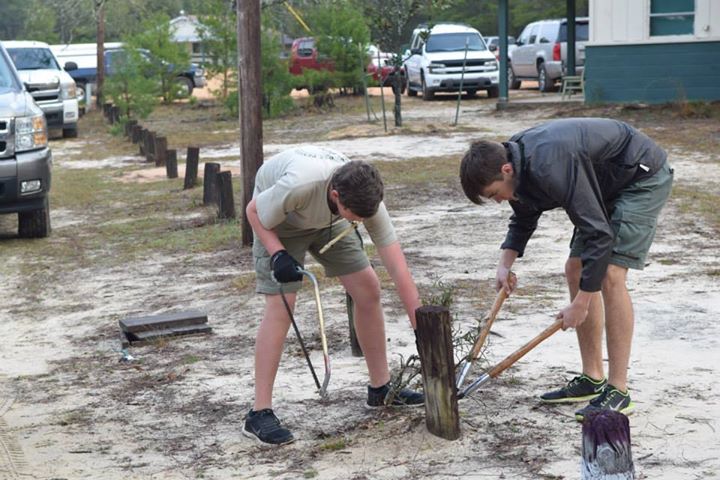 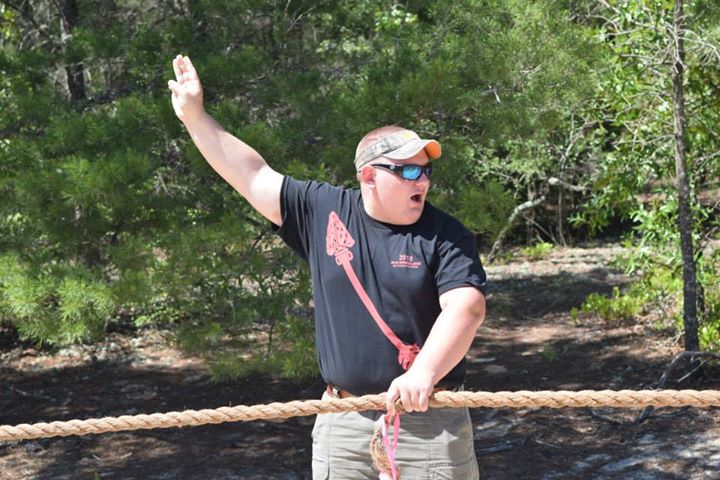 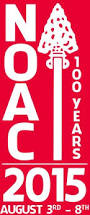 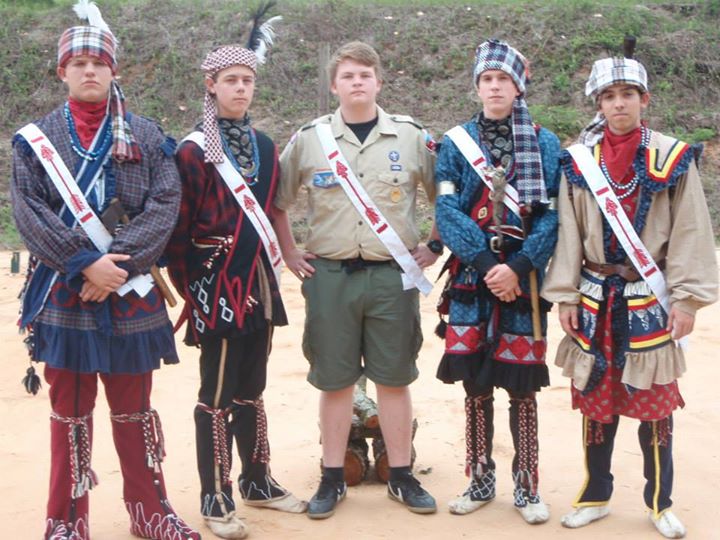 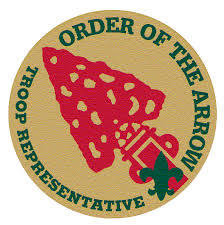 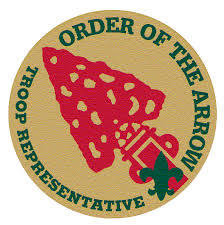 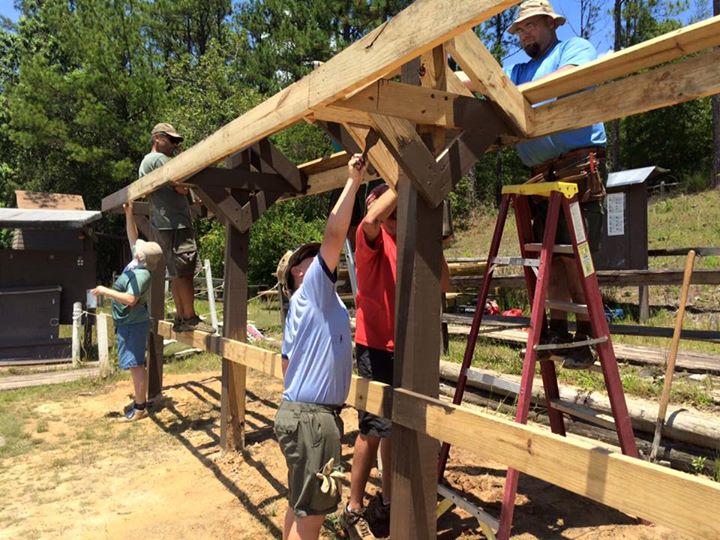 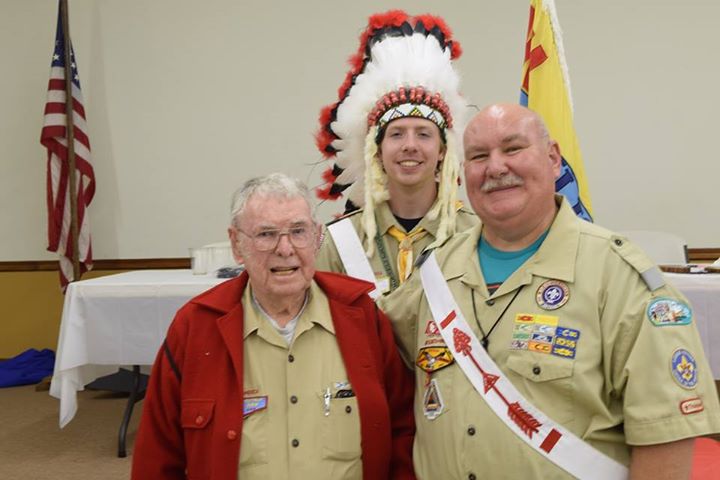 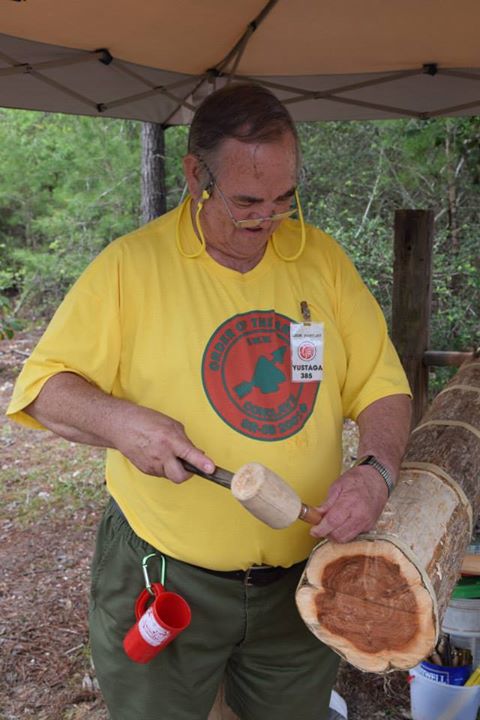 HAVE PASSION
Passion = Fuel
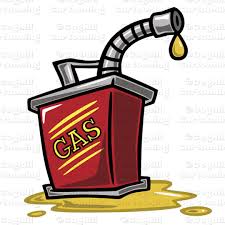 Thank the person who first inspired your passion.
Re-experience the Ordeal
HAVE A VISION
“The act or power of imagination” and as “a mode of seeing or conceiving”.
Your Vision
Now chart your course.  Draw your map.  Dictate your vision.
Make a list of 10 things that you want to do, see, or experience as a member of the OA. 
This is your OA bucket list.  This is your vision.  This is your roadmap.
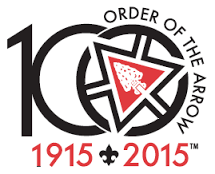 Membership in the Order of the Arrow is not based on what you have done, but what you are expected to do in the future.

The future begins right now – right here.

It Starts With Us!
For Training Resources and More Information Visit:
http://training.oa-bsa.org/noac2015